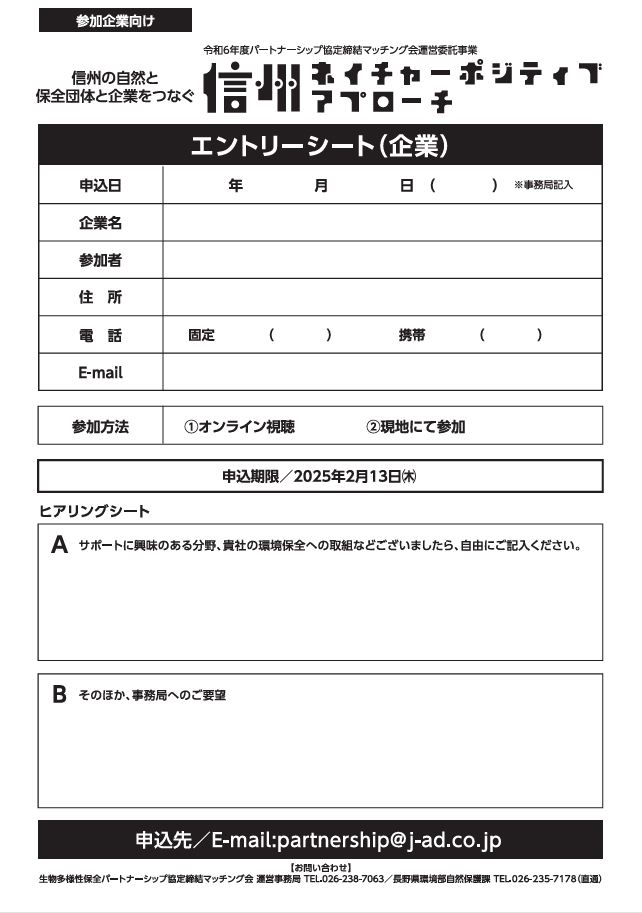 1
1
月
2025
ダミー（コピペしてご利用ください）
ダミー（コピペしてご利用ください）
ダミー（コピペしてご利用ください）
0000
0000
0000
0000
000
000
ダミー（コピペしてご利用ください）
ダミー（コピペしてご利用ください）
ダミー（コピペしてご利用ください）